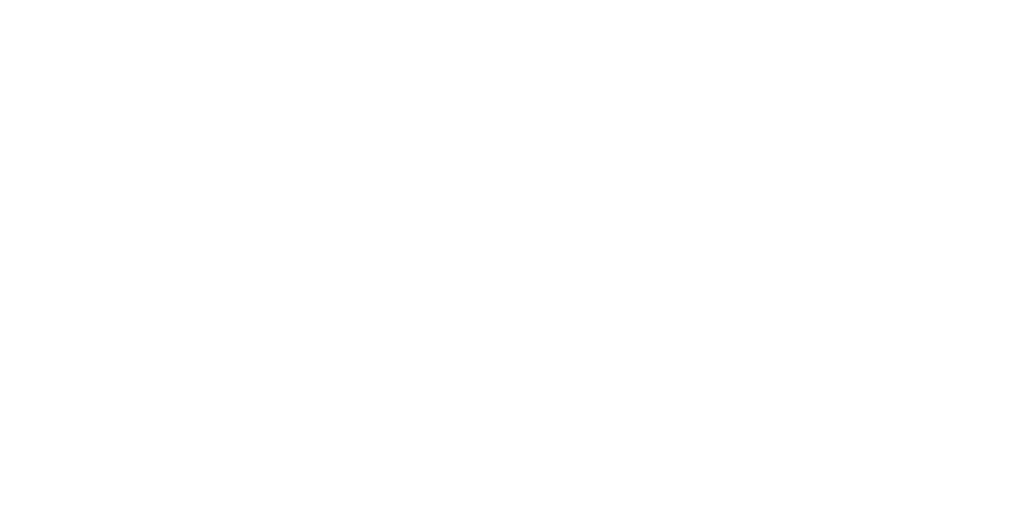 The SCI Institute